Committee for Mathematics Achievement (CMA)
First Meeting
September 21, 2023


We ask that you join with your cameras on as your bandwidth will allow.
As you join, please introduce yourself in the chat (who you are, where you’re from, if you have something fun planned for after the session, etc.)
[Speaker Notes: Erin]
Committee for Mathematics Achievement
2
[Speaker Notes: Erin]
Committee for Mathematics Achievement
3
[Speaker Notes: Erin]
Group Norms
Assume best intentions.
Listen carefully to one another.
Be open to new ideas.
Be open to working outside your comfort zone.
Ask questions.
Allow a chance for everyone to participate.
4
[Speaker Notes: Maggie
Explain: 
“Group norms can help to create a safe space where participants feel comfortable sharing their ideas and experiences. Take a moment to read the norms.”]
Norm Setting
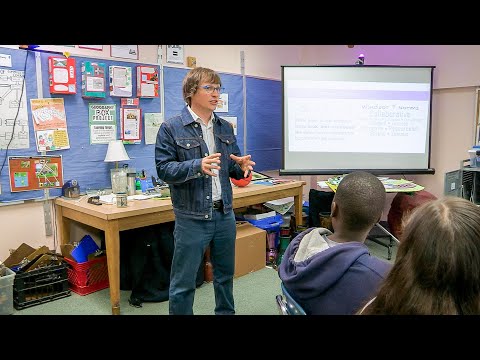 5
[Speaker Notes: Maggie
This 3.5 minute video references group norms that are really a list of qualities the group is willing to commit to as each day. The suggested group norms will likely apply across participant groups, but there is value in building community by inviting participants to provide input into those norms - especially for participants who will be meeting regularly. Co-creating group norms may help create community within and across school/district participants. Teams could approach this in a variety of ways, but might consider inviting suggestions or providing a list of words for participants to choose from, such as

For the chat: Here are some values you might select if you need some ideas: https://daretolead.brenebrown.com/wp-content/uploads/2019/02/Values.pdf. When you are ready, enter your five words in at https://www.menti.com/alb39kihgoby.]
Co-Creating Meeting Values
Step 1: 
Review the list of values from Brene Brown’s Dare to Lead and select five values that you most want to see reflected throughout this workshop.
Step 2: 
Go to www.menti.com and use code: 
5286 8360
to enter the values you selected.
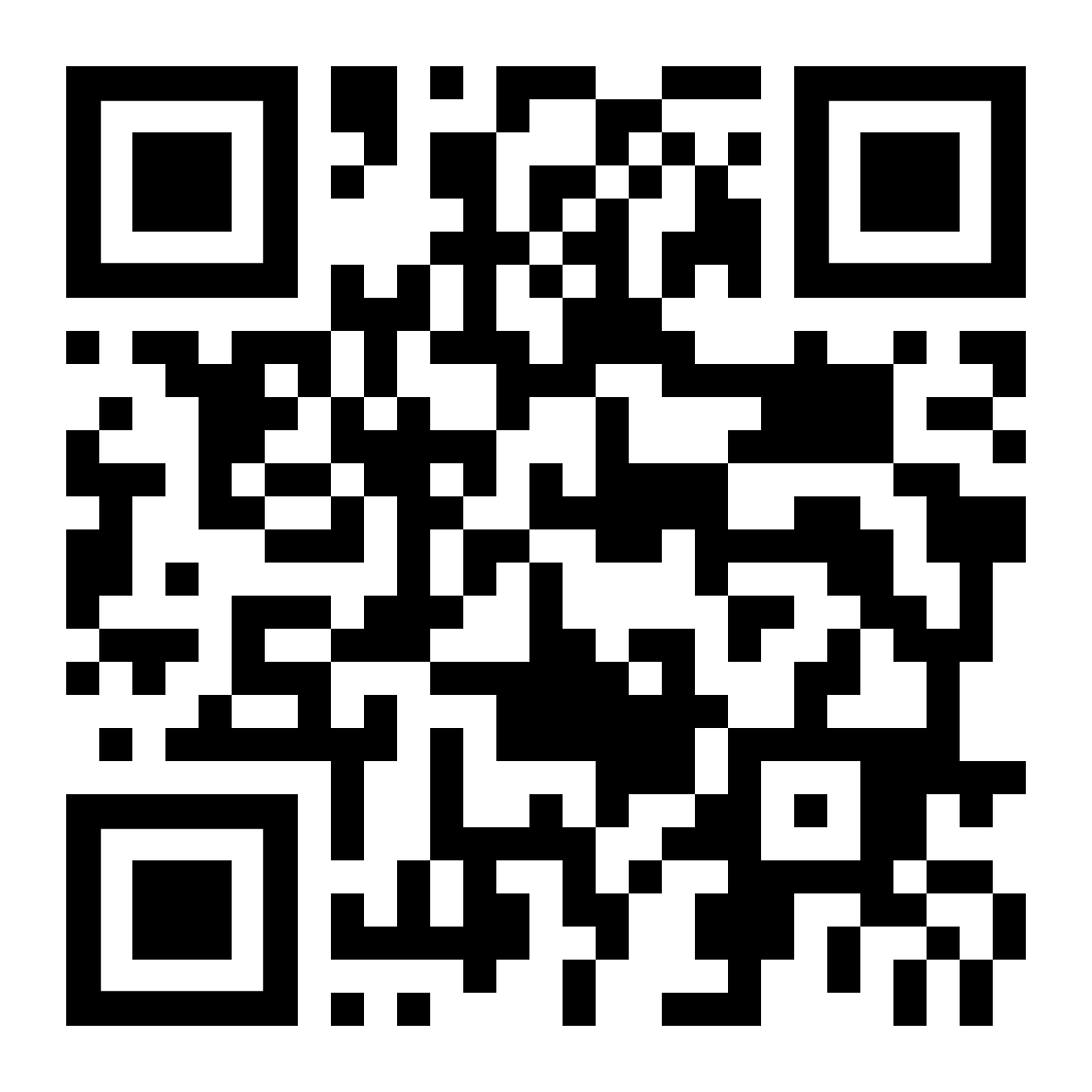 6
[Speaker Notes: Maggie
For Chat Box: https://www.menti.com/alb39kihgoby]
Values and Norms from group menti meter
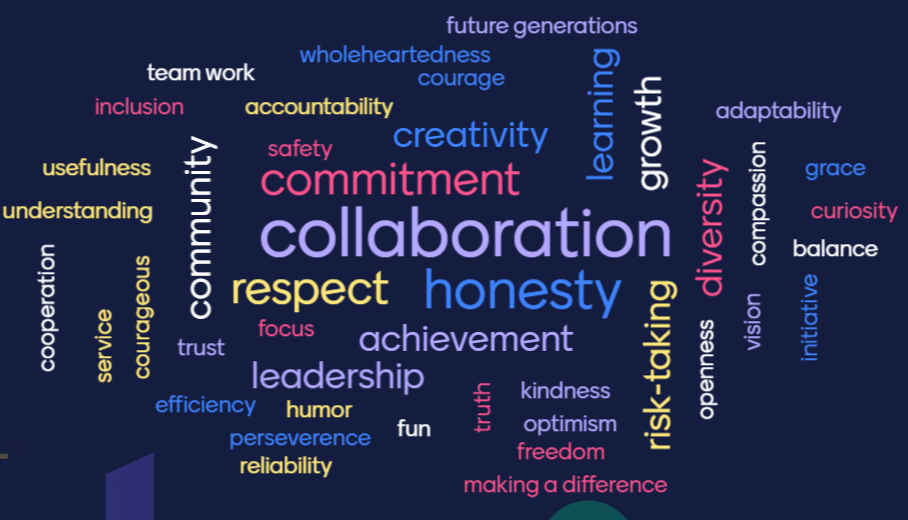 [Speaker Notes: Maggie]
Agenda
Welcome and Introduction
Approval of Agenda
Review of KRS 158.842
KDE Mathematics Information and Update
Review CMA Strategic Plan
Next Steps
Adjournment
8
[Speaker Notes: Erin
Notes: Motion to approve the agenda.]
Review of KRS 158.844
9
[Speaker Notes: Erin
Notes: While the KDE historically requests appointments from the Governor’s Office, the Executive Order XXVII issued by former Governor Bevin in July 2019 abolished the committee and reconstituted the membership requirements. However, when the Executive Order was not codified into law during the 2019 session, the committee reverted back to its original membership composition]
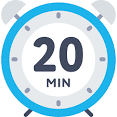 Review of KRS 158.844
Step 1: 
Review KRS 158.844 on the jamboard slides. Use tools to annotate.
Step 2: 
As a group address items from KRS 158.844 that you…
Know
Think you Know
Want to Know
10
[Speaker Notes: Erin
For Chat Box:https://jamboard.google.com/d/1FLC31tfVmVeKC3DWFgSmiGEPFFAetWqkbgp2AHxKFqo/edit?usp=sharing]
For our breakout rooms:
To ensure equitable participation and keep the conversation moving, determine an order for sharing. Example-alphabetical:
#1 - Anna
#2 - Felicia
#3 - Kim
#4 - Kristopher
#5 - Lisa
ETC.
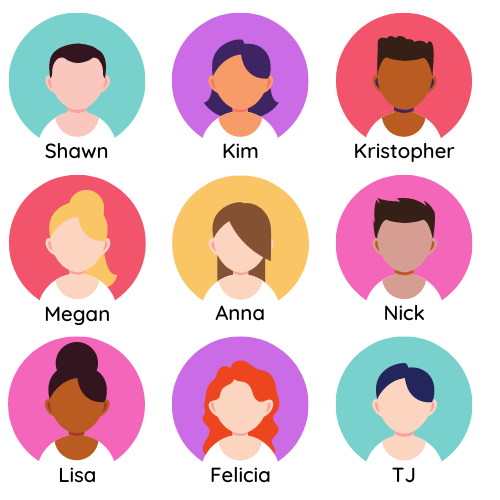 [Speaker Notes: Erin
You’ll be working with this “team” throughout our session this afternoon. Take just a moment to introduce yourself in your breakout room and share one of the words you want to keep front of mind during our learning experience tonight. Each person in the room should have about a minute to share.]
Kentucky Department of Education Information and Update
12
[Speaker Notes: Erin]
KDE Mathematics Information and Update
Mathematics Achievement Fund Math Coaching, 13 schools coaching 98 teachers and impacting 10,683 students
Mathematics Achievement Fund Mini-Grant, funds 75 schools at an estimated $40,000 per year for purchase of High Quality Instructional Resources needed for modification of instruction (tier one, tier two and tier three) in mathematics
13
[Speaker Notes: Erin]
KDE Mathematics Information and Update
KDE and the Kentucky Center for Mathematics worked with 11 schools, 3682 students and family members participated in Kentucky Family Math Nights (KFMN). These nights communicate to parents effective ways of interacting with their children to improve their mathematics concepts, skills, and understanding. 
Mathematics Instructional Resource Consumer Guide
Coming Soon: Roadmap to Implementing High Quality Mathematics Instruction Resource Library
14
[Speaker Notes: Maggie]
Resources available at kystandards.org
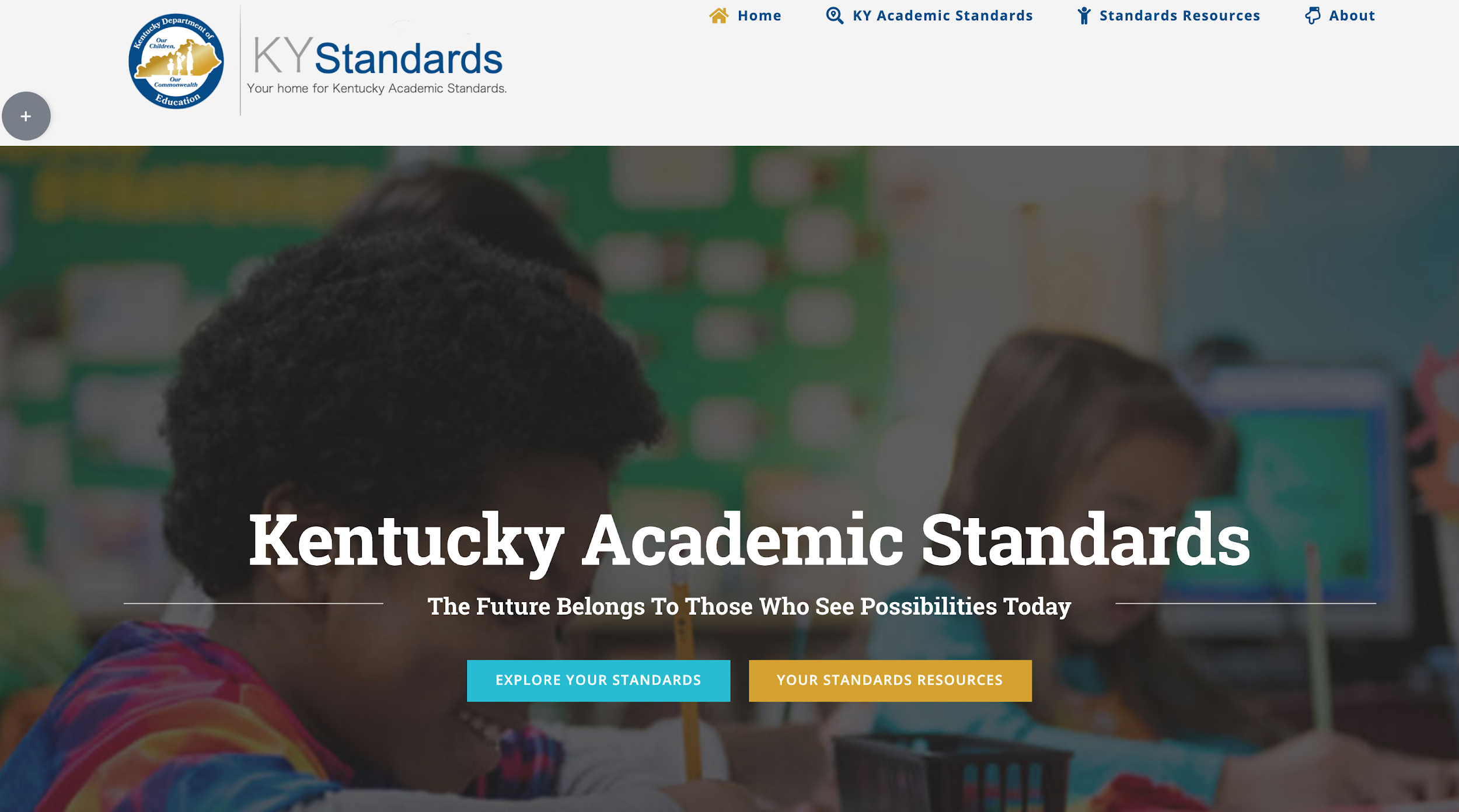 15
[Speaker Notes: Maggie
Explain:
“The resources for today’s session can be accessed via kystandards.org. If you have not yet subscribed to kystandards.org, you may do so by clicking the gray plus sign on the left side of the page. Providing your email ensures you will be notified as new resources designed to support standards implementation are released. We will spend our time in the Standards Resources section for Mathematics.”

Facilitators might pause to allow participants to access the website and subscribe. Materials are pictured on the slides, but having access to the resources may help participants process.]
Resources from 
kystandards.org:
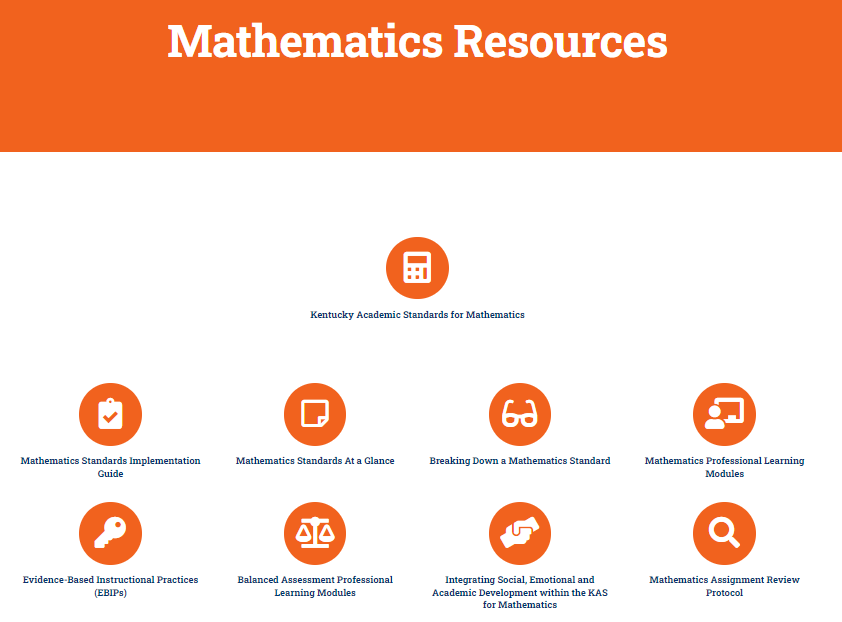 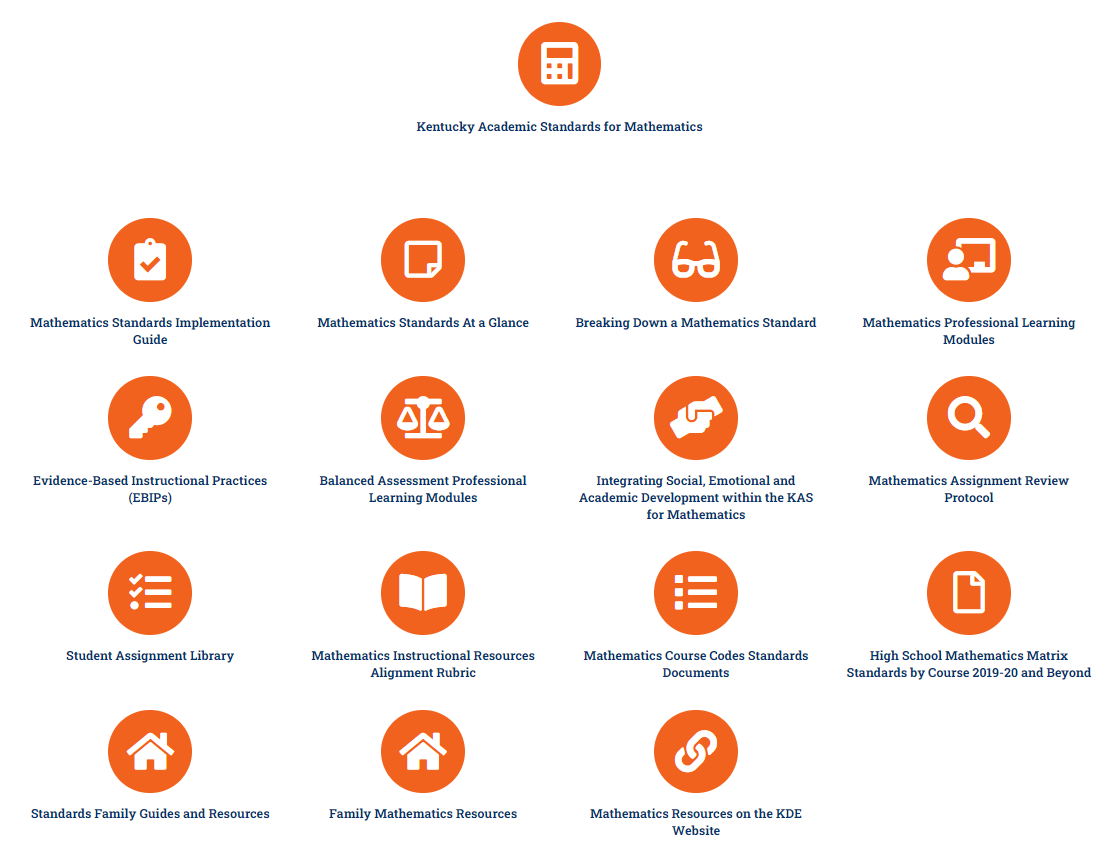 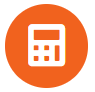 Standards document

Breaking Down a Standard

Assignment Review Protocol

Integrating SEAD within 
the KAS for Mathematics
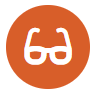 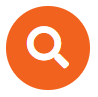 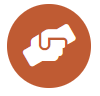 [Speaker Notes: Maggie
Explain: 
“Specifically, within the Mathematics Standards resources page, we will be accessing the KAS for Mathematics, the Breaking Down a Standard resource and the Assignment Review Protocol.”

*Reference pre-session survey results.]
Review CMA Strategic Plan
CMA is charged with developing a multifaceted strategic plan to improve student achievement in mathematics at all levels of schooling, prekindergarten through postsecondary and adult.
17
[Speaker Notes: Erin]
What do you Notice and Wonder?
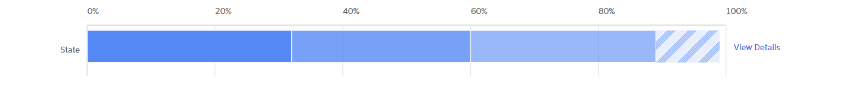 18
What might the percentages represent?
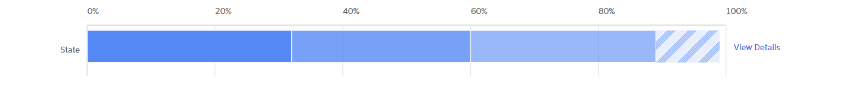 19
[Speaker Notes: What new information did we just learn? How does it change your thinking about this graph?]
What do you think the different shading represents?
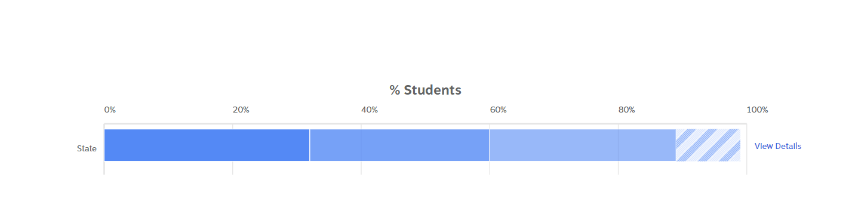 Kentucky
20
Assessment Performance Mathematics KSA Data
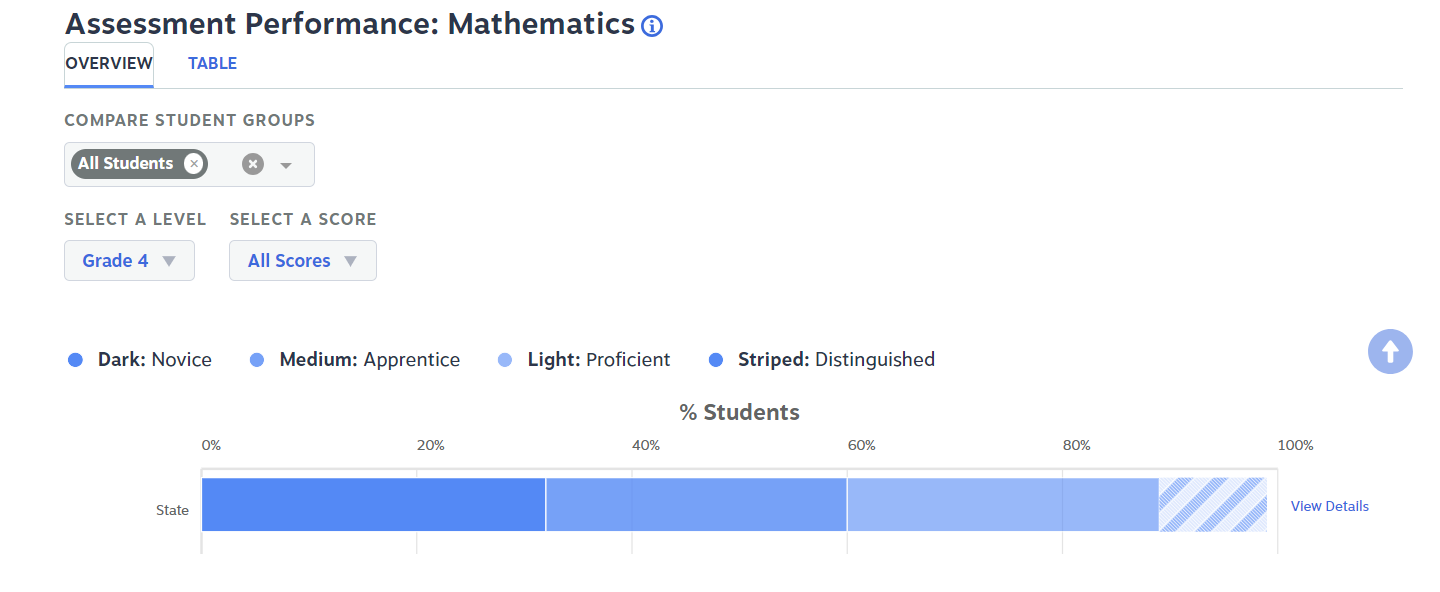 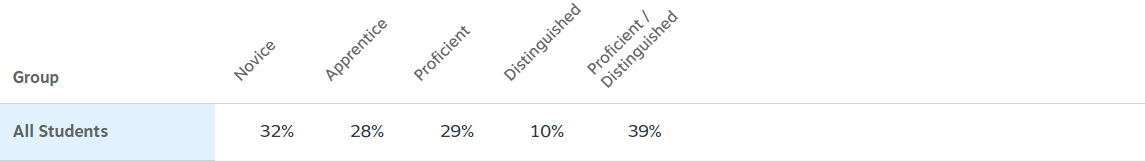 [Speaker Notes: Yikes, 60% of KY fourth grade students are novice and apprentice!
Final reveal. Who might use this data and why?
For more information see, Slow reveal graphs.]
Review of CMA Strategic Plan
Step 1: 
Review all four needs of the CMA Strategic Plan from 2019.
Step 2: 
For each need;
what steps is Kentucky already taking to meet the need? (green post it)
what next steps might you envision being needed to move Kentucky forward? (yellow post it)
22
[Speaker Notes: Jenny
For Chat Box:
https://jamboard.google.com/d/1FLC31tfVmVeKC3DWFgSmiGEPFFAetWqkbgp2AHxKFqo/edit?usp=sharing]
Next Steps
Complete the Google Form to share:
feedback on CMA Strategic Plan
availability for future meetings
Select a chair for CMA
Motion to adjourn the meeting
[Speaker Notes: Erin
For the Chat Box: 

Google formhttps://forms.gle/mgyxBK1KsQVmCZoe6]